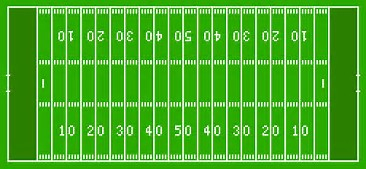 Penalty Enforcement
 “A Spotty Topic” 
 
Capitol West Football Officials Association (CWFOA)
Presented By: Gus Maragos


August 27, 2017
O
A
O
H
F
S
A
W
A
C
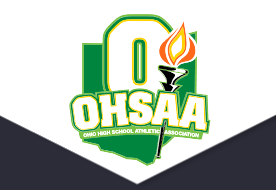 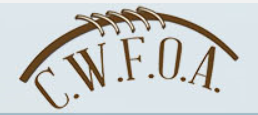 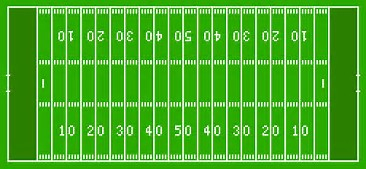 O
A
What Rule is Penalty Enforcement
 Rule 1 – 10
The Case Book
The GB
O
H
F
S
A
W
A
C
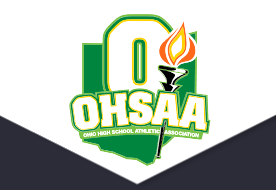 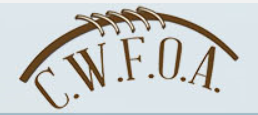 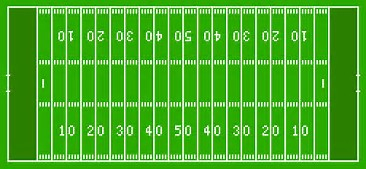 O
A
As it relates to penalty enforcement how many types of plays are there

  Loose-Ball Play
  Running Play
O
H
F
S
A
W
A
C
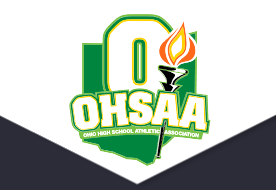 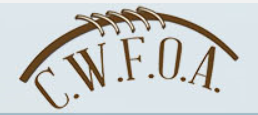 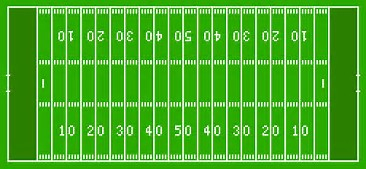 What is a Running Play

A carry of the football by “A” that ends beyond the LOS or ends behind the LOS and the  Related Run did not include a fumble or backward pass
O
A
O
H
F
S
A
W
A
C
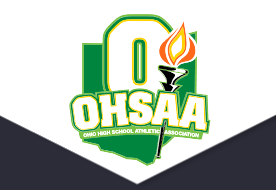 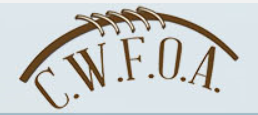 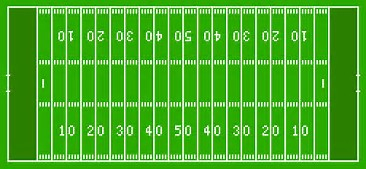 How many Loose ball plays can there be during a down
 
Only 1
O
A
O
H
F
S
A
W
A
C
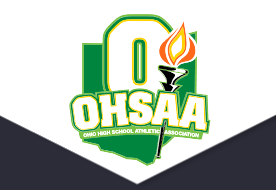 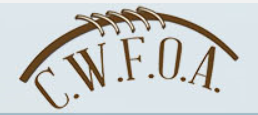 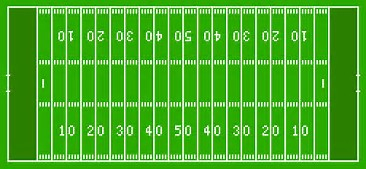 O
A
Don’t confuse a 
Loose ball with a
 loose-ball Play
O
H
F
S
A
W
A
C
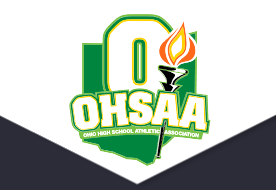 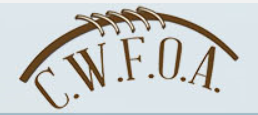 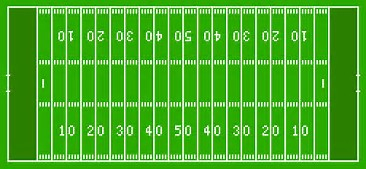 What is the difference between a Loose-ball play and a loose ball
Does it matter
O
A
O
H
F
S
A
W
A
C
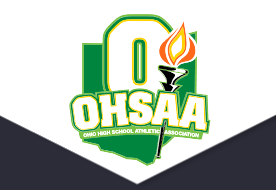 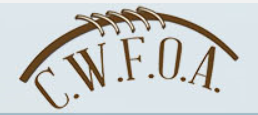 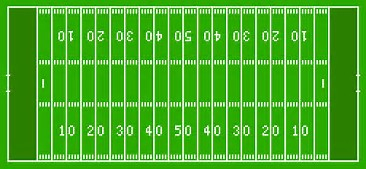 O
A
How many Running plays can there be during a down

An unlimited number
O
H
F
S
A
W
A
C
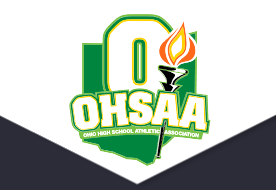 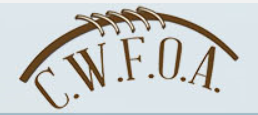 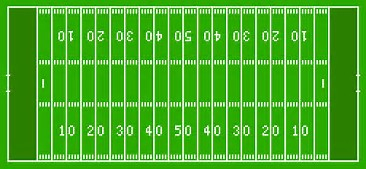 Can a Loose-ball play precede a Running play during the same down
Yes
Can a Running play precede a Loose-ball play during the same down
No
O
A
O
H
F
S
A
W
A
C
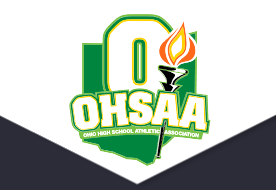 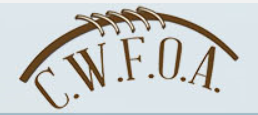 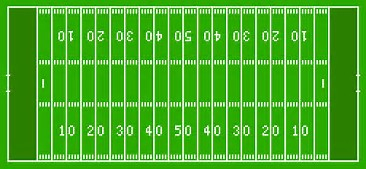 O
A
O
H
Now for the “Spotty” part of Enforcement
F
S
A
W
A
C
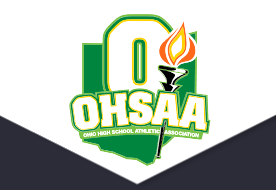 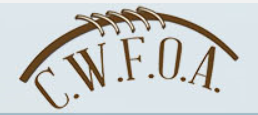 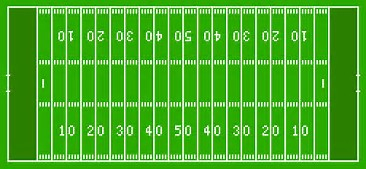 O
A
What Spots do we need to know to PROPERLY Enforce a Penalty
O
H
F
S
A
W
A
C
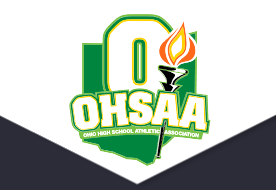 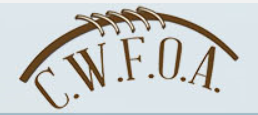 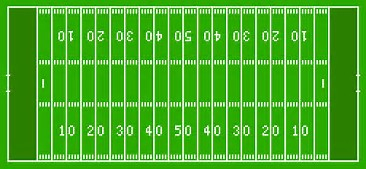 Previous Spot
Basic Spot 
End of Run(s)
Spot of Foul(s)
Succeeding Spot
O
A
O
H
F
S
A
W
A
C
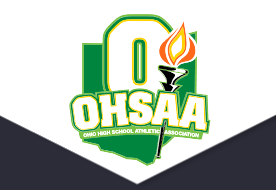 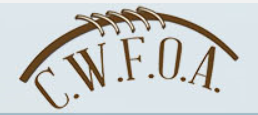 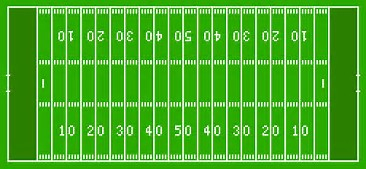 O
A
All–But One Principle
Fouls By A
Behind the Basic Spot
Enforced from the Spot of the Foul
O
H
F
S
A
W
A
C
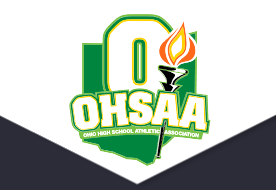 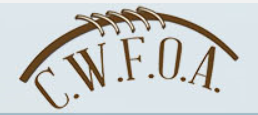 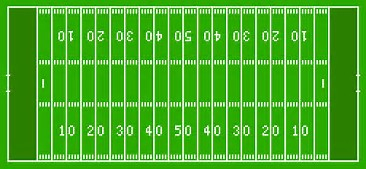 O
A
Additional Key Information that is needed to PROPERLY Enforce a Penalty
O
H
F
S
A
W
A
C
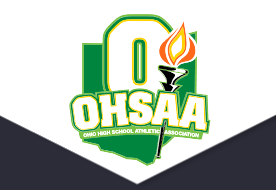 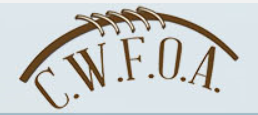 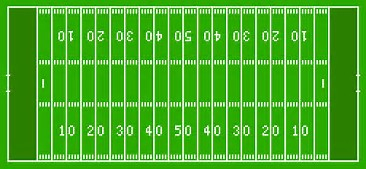 Running/Loose-Ball Play
“O” or “D” & #
Type of Foul (Details)
Status of the ball
 Live or Dead Ball
PSK
Result of the Play
Penalty Yardage
Will it be half the distance
Auto 1st or Loss of Down 
Signal(s)
O
A
O
H
F
S
A
W
A
C
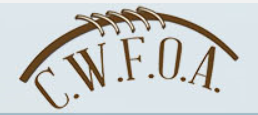 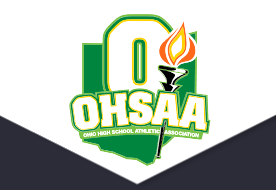 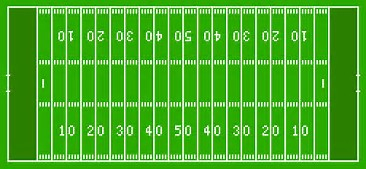 Now let’s bring it all together with some Play Situations 

In illustrations Solid Red lines are Runs and Dashed Red lines are Loose Balls
O
A
O
H
F
S
A
W
A
C
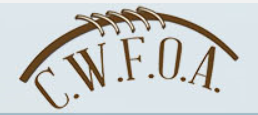 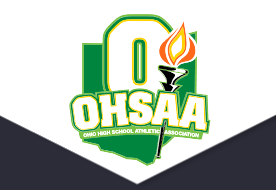 2nd & 8
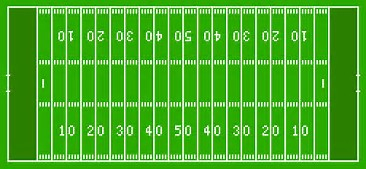 U - HOLD By A on the 23
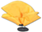 LOS 20
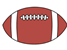 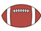 EOR 31
3rd & 16
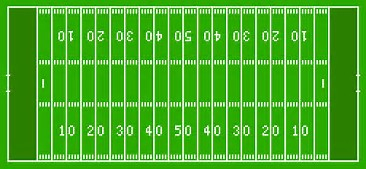 Incomplete Pass @ B-40
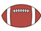 BJ - DPI 50
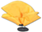 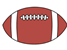 LOS A-35
3rd & 12
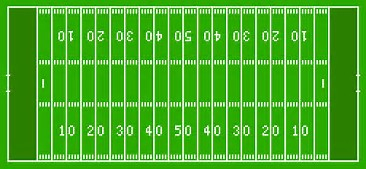 During the Pass H calls a hold on A50
A catch @ B-40
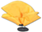 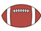 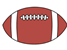 LOS A-35
3rd & 12
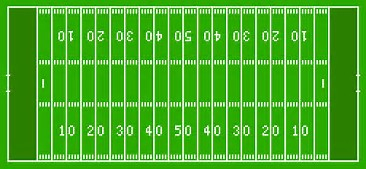 A catch @ B-40
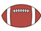 During the QB roll R call a H on A78
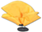 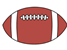 LOS A-35
1st & 10
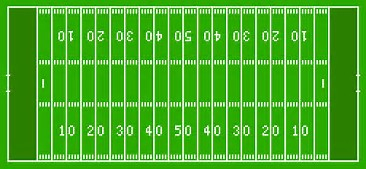 EOR – A-11
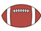 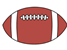 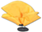 LOS A-21
Shotgun snap after the QB secures the snap he rolls a few steps, the R calls a Hold on A52 during the QB roll @ 15
2nd & 5
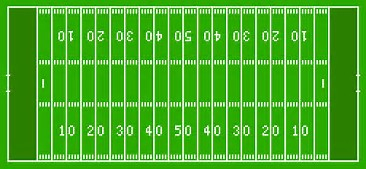 EOR – A-11
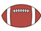 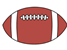 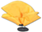 LOS A-21
Shotgun snap 
After the QB secures the snap,  the R calls a FM on B94 @ 10
2nd & 5
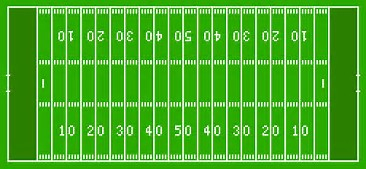 EOR – A4 Recovered a A12
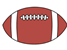 Shotgun snap
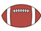 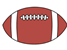 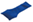 LOS A-21
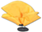 During the fumble L calls a PF on B68 on the A5
2nd & 5
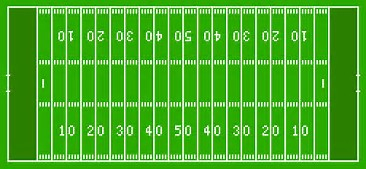 EOR B42
During the QB roll  the LJ calls a BSB on A88 @ B40
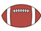 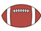 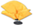 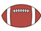 LOS A35
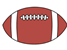 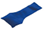 2nd & 4
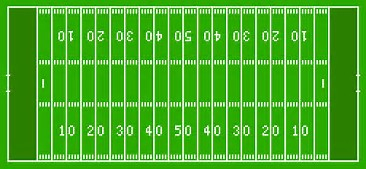 LOS A-46
B - BIB A11 @ B45 while the ball is loose after the fumble
Pitch to A 23
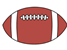 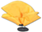 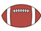 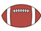 A81 runs to B-34
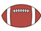 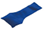 Fumble rolls from B-48 to A-45, A81 recovers
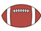 4th & 15
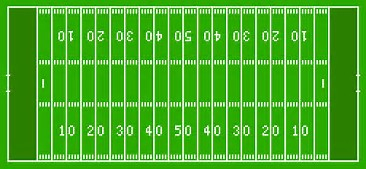 Scrimmage Kick (Punt)
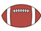 EOK EZ
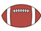 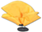 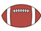 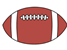 During the kick the B called R24 for an BBW
LOS- B45
1st & 10
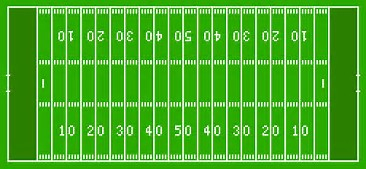 R calls FM on B56
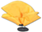 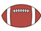 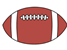 Sack in the EZ
LOS- A5
4th & 20
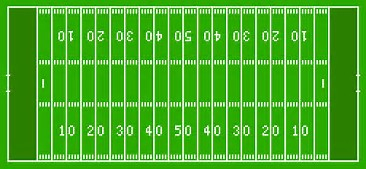 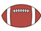 EOK EZ
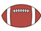 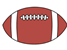 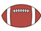 U Calls Rough snapper
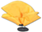 LOS- B45
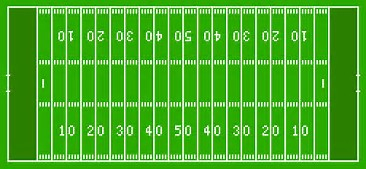 4th & 7 w/0:02 on the clock in the 2nd Qtr
Completed catch by A81
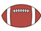 LOS A30
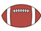 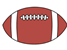 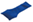 R tossed bag to mark spot of pass
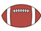 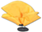 R & U calls QB for IFP
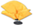 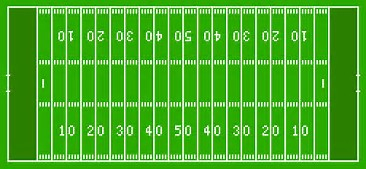 Int By B19 in the EZ
LOS B15
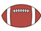 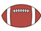 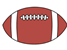 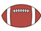 EOR EZ
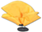 After Int, there is a  Hold by B36 @ the 10
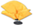 After the paly B24 applies a hit to DP A74
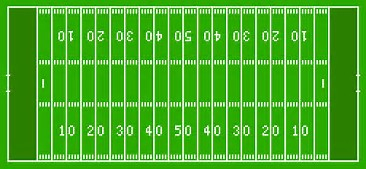 Double and Multiple Fouls
Double Means “Two” Both Teams Foul
O
A
O
H
F
S
A
W
A
C
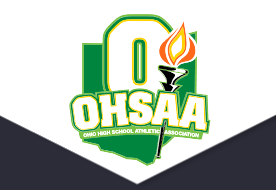 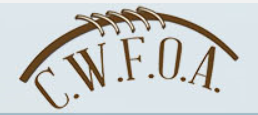 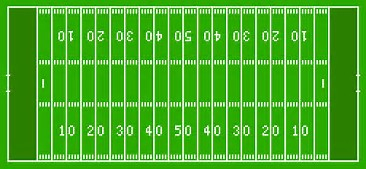 No Change of Possession
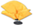 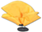 Live Ball Foul by B
Live Ball Foul by A
Offset
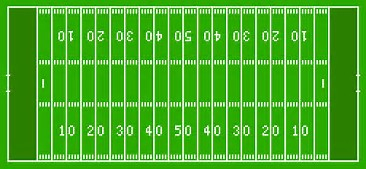 Change of Possession and B’s fouls before the change
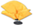 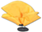 Live Ball Foul by B
Live Ball Foul by A
Offset
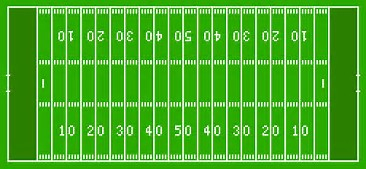 Change of Possession and B fouls after the change
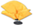 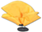 Live Ball Foul by B
Live Ball Foul by A
B can keep the ball but their foul will be accessed
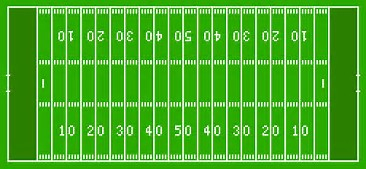 No Change of Possession
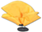 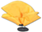 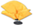 Two Live Ball Fouls by A
Live Ball Foul by B
Offset
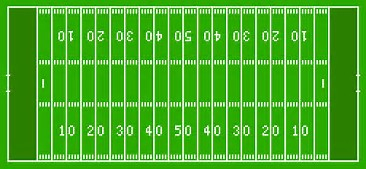 No Change of Possession
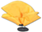 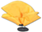 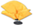 Two Fouls by A; a Hold and an Unsportsmanlike or non-player foul
A DPI Foul by B
The Hold and the DPI Offset but the Unsportsmanlike or non-player foul is assessed
Remember a Dead-ball foul is not coupled with Live ball fouls to form a Double Foul
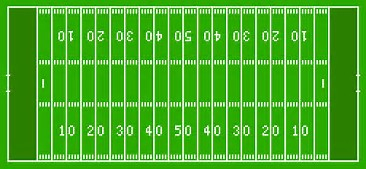 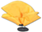 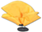 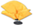 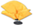 A commits an unsportsmanlike and a Dead-ball foul
B commits an unsportsmanlike and a Dead-ball foul
An equal number of Dead-ball, Unsportsmanlike, or Non-player fouls will offset. However if one team commits three and one team commits two the third is assessed
A commits an non-player foul
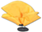 2nd & 15
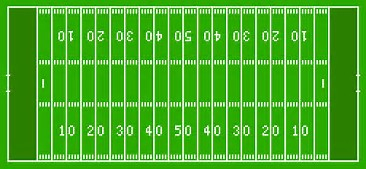 LOS- A34
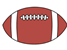 U calls QB for IFP
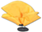 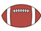 QB ran to the A36 and then retreated to the A30 and threw a pass
Catch by A85 @ B27
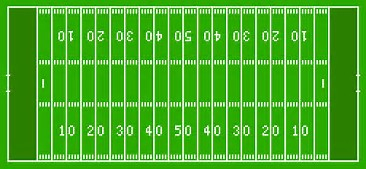 O
A
O
H
Thank You and Have a GREAT Season !
F
S
A
W
A
C
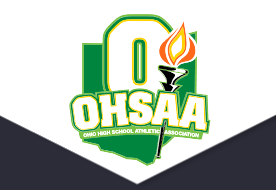 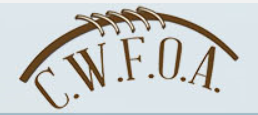